void binario(int n);
…………………
int main(){	int n;	char risposta;do{	cout<<"Inserisci un numero 	decimale per convertirlo: ";	cin>>n;	if(n<0)	   cout<<"Impossibile convertire";	else	{	  binario(n);
	 cout<<endl<<"Vuoi continuare? 	 [n=no,s=si]: ";	 cin>>risposta;	}
}
while((risposta!='n') && (risposta!='N'));
return 0; system(pause);
}
void binario(int n){	int A[100];
                 int cont=0,
                 int  i=0;	cout<<"Conversione binaria: ";	if(n==0)	 cout<<"0";
	else  	   while(n>0)	{	    A[cont]=n%2;	    n=n/2;                      cont++;	}	for(i=cont-1;i>=0;i--)                  cout<<A[i];
cout<<endl;}
Realizzare una funzione che, dato un numero intero, verifichi se esso è un numero primo. Utilizzando poi la funzione appena realizzata, scrivere un programma che, dato un numero intero positivo, visualizzi a video tutti i numeri primi minori o uguali di quello dato..
…
bool IsPrimeNumber(int n); 
int main()
 {
  int LastNum; 
  do {
      cout << "Calcolo dei    numeri  			primi fino a: "; 
      cin >> LastNum;
     } 
  while (LastNum <= 0); 

 for (int i = 1; i <= LastNum; i++) 
       if (IsPrimeNumber(i)) 
             cout << i << endl; 

system("PAUSE"); 
return 0; 
}
bool IsPrimeNumber(int n)
 {   bool primo=true; 
      if (n <= 0 || (n % 2 == 0) ) 
       primo=false; 
     else
       if (n <= 2) 
        primo=true; 
       else
          if(n>2)
         {
            for (int i = 3; i =< sqrt(n); i ++) 
                if (n % i == 0) 
                 primo=false; 
           }
          return primo;
 }
Ordinamento di un vettore in modo crescente e decrescente

void visualizza(int v[],int d);
void leggi(int v[],int d); 
void ordina(int v[],int d); 
void specchio(int v[],int d); int main() 
{  int v[100];
    int dim;
    cout<<" inserisci il numero max (<100) di elementi del vettore :" <<endl;
    cin>>dim; 
    leggi(v,dim);
    cout<<"VETTORE SORGENTE "; 
    visualizza(v,dim); 
    ordina(v,dim); 
    cout<<"VETTORE ORDINATO IN MODO CRESCENTE «<<endl; 
    visualizza(v,dim); 
    specchio(v,dim); 
    cout<<"VETTORE ORDINATO IN MODO DECRESCENTE "; 
    visualizza(v,dim); 
    sistem(«pause»); return 0;
}
void leggi(vettore v,int d) 
{ 
  for(int i=0;i<d;i++)
 {
      cout<<"inserisci il valore della 
	cella V [ "<<i<<" ] " <<endl;
      cin>>v[i]; 
  } 
}
void ordina(int v[],int d)
{ int aus,n;
   n=d; 
   for(int i=0;i<d;i++) 
   {
      for(int j=0;j<n-1;j++) 
       { 
          if(v[j]>v[j+1])
            { aus=v[j]; 
              v[j]=v[j+1];
              v[j+1]=aus;
             }
        }
       n=n-1; 
   } 
}
void visualizza(vettore v,int d)
{ 
    cout<<"i valori del vettore sono : "; 
    for(int i=0;i<d;i++) 
     { 
        cout<<endl; 
        cout<<" "<<v[i];
      } 
}
void specchio(int v[],int d)
 { int tmp; 
   for(int i=0;i<d/2;i++) 
     { 
         tmp=v[i]; 
         v[i]=v[d-i-1];
         v[d-i-1]=tmp;
     }
 }
ARRAY (RIEPILOGO)

Si può immaginare un array come una sorta di casellario, le cui caselle sono dette celle dell'array stesso. Ciascuna delle celle si comporta come una variabile tradizionale; tutte le celle sono variabili di uno stesso tipo preesistente, detto tipo base dell'array. 
Si parlerà perciò di tipi come "array di interi", "array di stringhe", "array di caratteri" e così via. La dimensione dell'array (ovvero il numero celle di cui esso è composto) viene considerato parte della definizione del tipo array; in tal caso, si parlerà più precisamente di tipi come "array di 100 caratteri" o "array di 10 interi".
Ciascuna delle celle dell'array è identificata da un valore di indice. L'indice è generalmente numerico e i valori che gli indici possono assumere sono numeri interi contigui che partono da 0 . Si potrà quindi parlare della cella di indice 0, di indice 1, e, in generale, di indice N, dove N è un intero compreso fra 0 e il valore massimo per gli indici dell'array.
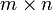 ARRAY MULTIDIMENDIONALI
 Un array (sia esso associativo o meno) può avere più di una dimensione. Nel caso un array abbia più dimensioni (specialmente nel caso bidimensionale), esso viene spesso definito "matrice", in riferimento alla nozione matematica di matrice da cui prende ispirazione. La differenza è che una matrice ha due (o più) indici (ogni indice è una dimensione) e ogni elemento è identificato dalla combinazione di valori di tutti gli indici del vettore. 
MATRICE
una matrice è una tabella ordinata di elementi; ad esempio, la seguente è una matrice intera:
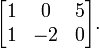 Righe, colonne, elementi
Le righe orizzontali di una matrice sono chiamate righe, mentre quelle verticali colonne.In generale, una matrice  mxn è una matrice con  m  righe  n colonne, dove m e n sono interi positivi fissati.  aij l'elemento posizionato alla riga i-esima e alla colonna j-esima
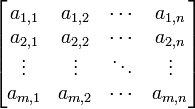 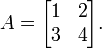 void leggi(int m[][])//lettura matrice quadrata
 {  
  cout<<"Definisci le dimensioni della matrice quadratica : "; 
  cout<<"numero max (<11) righe e colonne = "; 
  cin>>n; 
  cout<<"Riempimento matrice "; 
  for(int i=0;i<n;i++) 
     for(int j=0;j<n;j++) 
     { 
        cout<<"inserisci il valore della cella M [ "<<i<<","<<j<<" ] : "; 
       cin>>m[i][j]; 
      } 
}
void trasposta(int m[][], int n)
 {  
    int mem;
    for(int i=0;i<n-1;i++) 
    {
      for(int j=i+1;j<n;j++)
       { 
         mem=m[i][j];
         m[i][j]=m[j][i];
         m[j][i]=mem; } 
       }
 }